Медіакритика в системі гуманітарних знань
Критика як пізнавально-орієнтуюча діяльність.
Структура медіаекології і медіаосвіта.
Функціонування медіакритики.
 Попередні зауваги до теми   https://www.youtube.com/watch?v=VfLcfkMcweA
Характеристики критичного мислення
Вміння оцінювати свою і чужу думку, піддавати її перевірці.
Є чинником протистояння маніпуляціям
Робота із текстами їх диференціація на складники, мотиви та настанови тих, хто їх написав
Стимулює громадянську активність
Може бути етапом становлення емоційного інтелекту (https://www.youtube.com/watch?v=FlmppIMzIOs&t=14s)
Чи можна розвинути критичне мислення?
Чи можлива істина? Загрози розвитку критичного мислення:
https://www.youtube.com/watch?v=p9hayUYlDMs
Критичне мислення у курсі «Ключові уміння 21-го століття»: 
https://www.youtube.com/watch?v=970hpH6_jus
Метод активації пізнавальної активності
Механізм критичного мислення
Постановка мети
Виявлення проблеми
Висунення гіпотез
Наведення аргументів, їх обгрунтування, прогнозування наслідків
Ухвалення або неприйняття альитернативних точок зору

Метод «Фішбоун» або «Скелет риби»
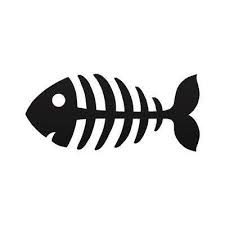 Медіаекологія – міждисциплінарний напрмя вивчення інформаційного довікілля
Складники медіакеології:
1. Філософія масової комунікації (медіафілософія).
2. Медіаосвіта (медіаграмотність), медіапедагогіка. Курси: https://courses.prometheus.org.ua/courses/course-v1:CZ+MEDIA101+2018_T3/about
https://verified.ed-era.com/ua
3. Медіакритика.
Медіакритика в Україні: https://video.detector.media/how-to/%E2%80%8Bzhurnalisti_%E2%80%8B-_mediakritikam_vi_zvichaijno_gadi_ale_mi_vam_diakuemo-i288
Базові медіаосвітні моделі країн Заходу
• освітньо-інформаційні моделі (вивчення теорії та історії, мови медіакультури та ін.), ґрунтуються здебільшого на культурологічній, естетичній, семіотичній, соціокультурній теоріях медіаосвіти;
• естетичні моделі (спрямовані перш за все на розвиток художнього смаку й аналіз найкращих творів медіакультури), ґрунтуються на естетичній/художній і культурологічній теоріях медіаосвіти;
• соціокультурні моделі (соціокультурний розвиток творчої особистості стосовно сприйняття, уяви, зорової пам’яті, інтерпретації, аналізу, самостійного, критичного мислення стосовно медіатекстів будь-яких видів і жанрів тощо), ґрунтуються на соціокультурній, культурологічній, семіотичній, етичній, естетичній теоріях медіаосвіти і теорії розвитку критичного мислення
Функціонування медіакритики
Для самостійного опрацювання:
Чернявська Л. В. Форми медіа-критики у світовому контексті й перспективи її розвитку в Україні / Л. В. Чернявська // Держава та регіони. Серія : Соціальні комунікації. - 2017. - № 4. - С. 201-206. - Режим доступу: http://nbuv.gov.ua/UJRN/drsk_2017_4_38.
«Телебачення Торонто» медіамоніторинг: https://www.facebook.com/watch/?v=1852312048153417